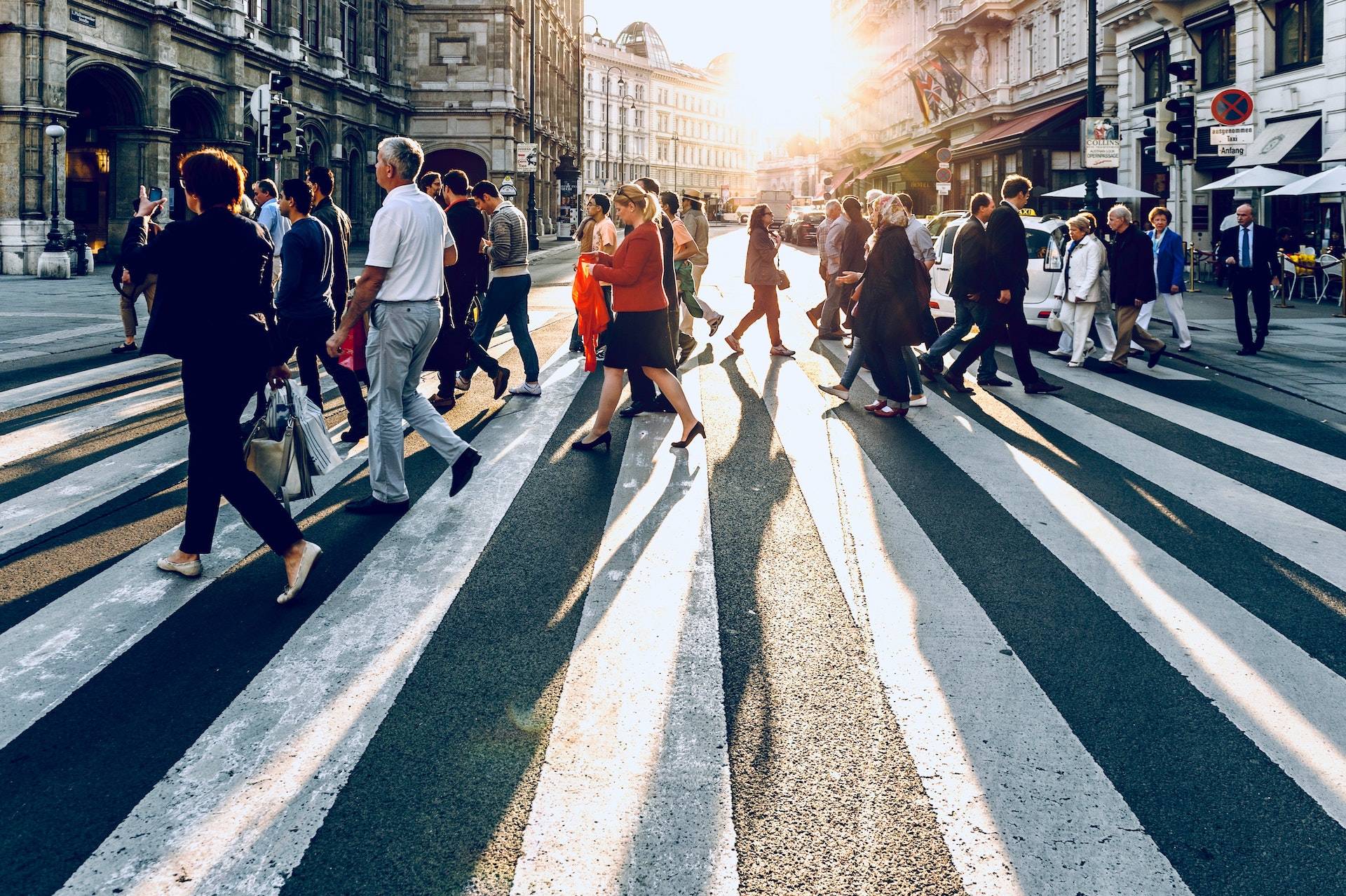 Predicting Pedestrian Counts using Machine Learning
Molly Asher1, Mark Trigg1, Cathryn Birch2, Steven Böing2
1. School of Civil Engineering, University of Leeds, 
2. School of Earth and Environment, University of Leeds
Designing functional cities requires understanding of the mobile population
Data on this population is scarce
The population exhibits non-linear behaviour and so is difficult to capture
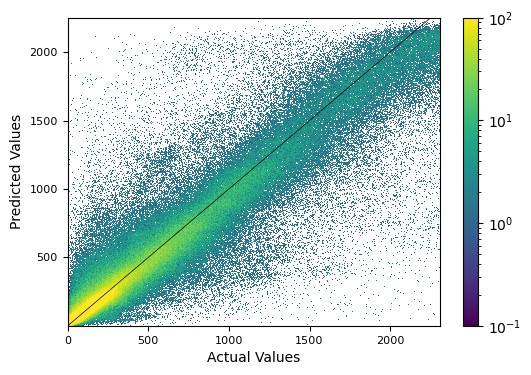 Can we use machine learning to better understand this population?
Random forest regression model of the pedestrian population in Melbourne

Data from footfall sensors and contextual factors: weather, date/time, built environment
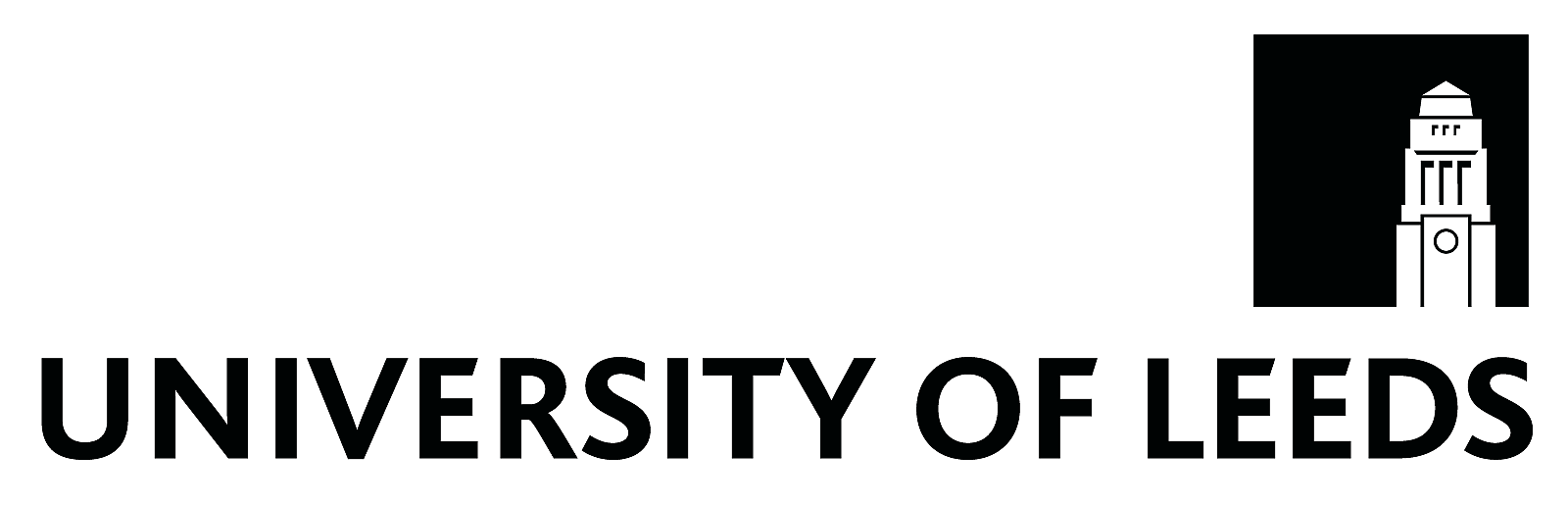 Molly Asher, Yannick Oswald, Nick Malleson
[Speaker Notes: Skip]
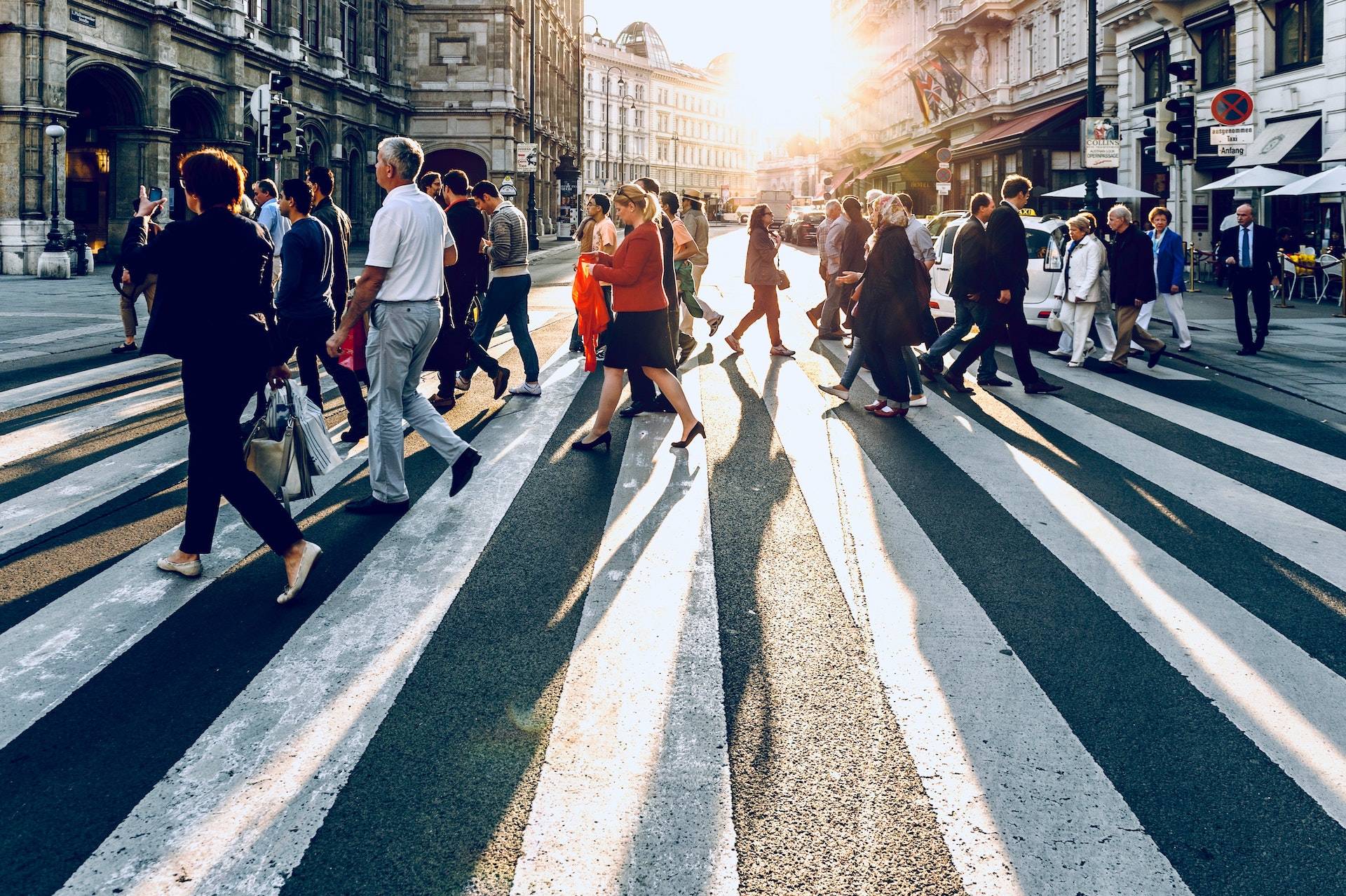 Predicting Pedestrian Counts using Machine Learning
Molly Asher1, Mark Trigg1, Cathryn Birch2, Steven Böing2
1. School of Civil Engineering, University of Leeds, 
2. School of Earth and Environment, University of Leeds
Machine learning models: 
learn (generalisable) patterns/relationships from training data
apply these to make predictions on unseen data

     BUT: Need to avoid overfitting
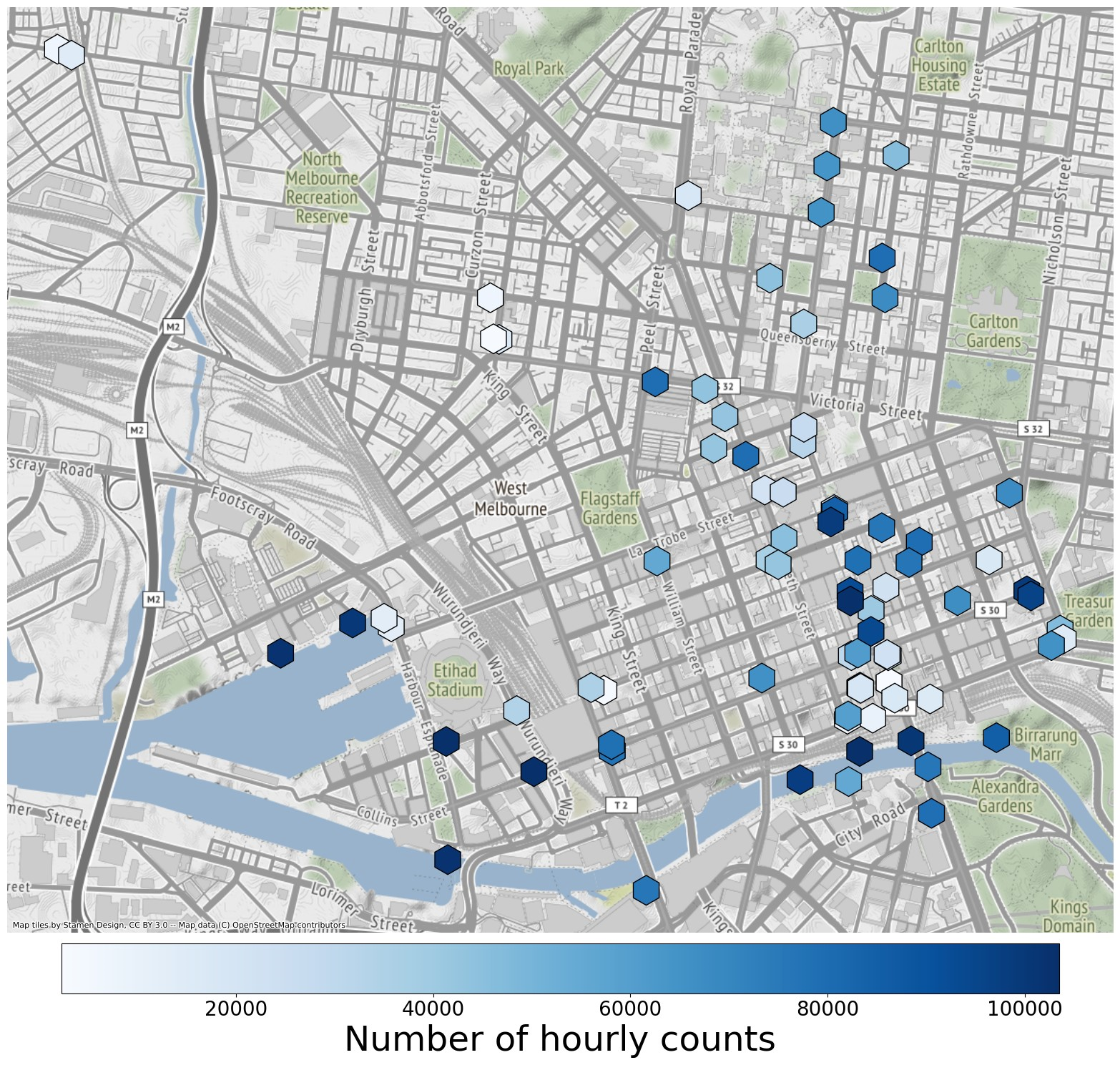 CHALLENGES: Spatial data leakage
Spatially correlated points in both testing and training
Invalidates assumption that testing data is new and unseen

Solutions?
Ensure correlated sensors are not split between testing and training sets – how?
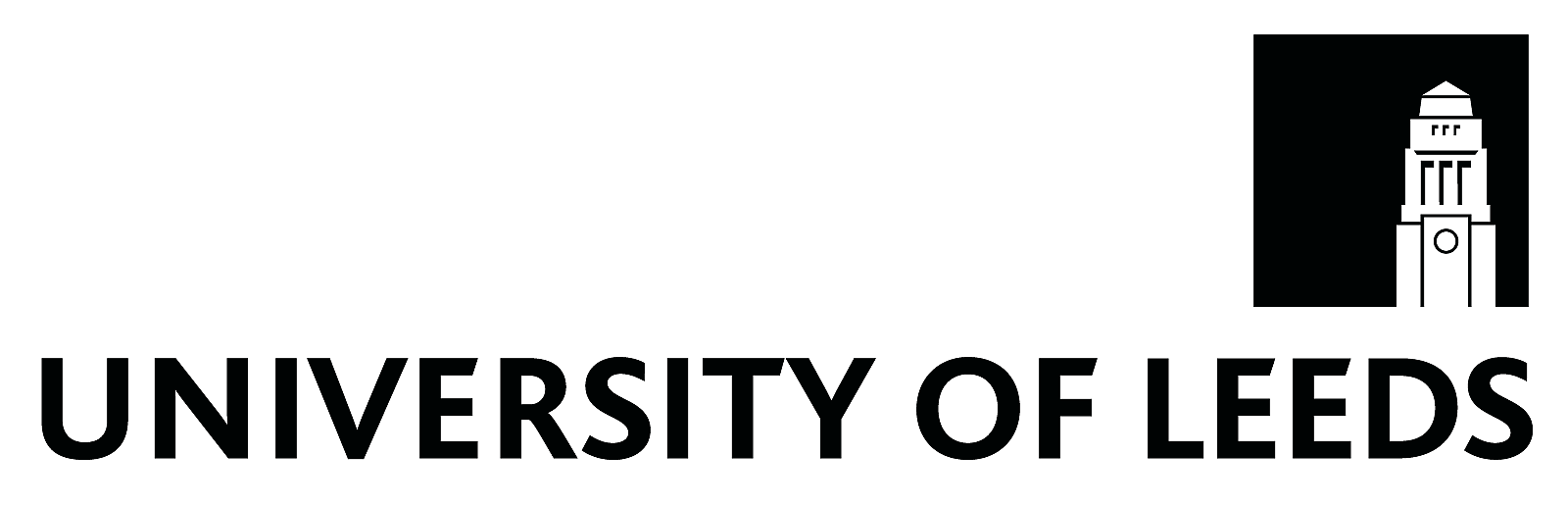 Molly Asher, Yannick Oswald, Nick Malleson
[Speaker Notes: Skip]